Renal Failure in Eastern Grey Kangaroos
Definition
Renal failure - when the kidneys cannot perform their normal functions, viz: excreting waste (eg urea and creatinine), balancing electrolyte levels (eg sodium and potassium), controlling body fluid, blood pressure, acid balance, and red blood cell production 

Renal failure can be acute (often reversible) or chronic.
Causes of acute renal failure
Can include:

Dehydration
Hypovolemia
Rhabdomyolysis
Medication
Severe infection
Crystalluria.
Chronic renal failure
Cause often not obvious 

Usually irreversible

 May result from:  Rhabdomyolysis, Crystal nephropathy, Babesia.
Symptoms
Acute renal failure – macropod passes little (highly concentrated) or no urine

Chronic renal failure – poor weight gain, lethargy, polydipsia, polyuria (often wet bags).
Consequences
Level of waste products increase in blood (urea, creatinine)
Anorexia
Lethargy
Hyperkalemia
Metabolic acidosis
Heart failure.
Diagnosis
Urine analysis

Low specific gravity (dilute urine)

Presence of protein and red blood cells

Confirm with blood test for 
    urea, creatinine and creatine 
    kinase (indicator of 
    myonecrosis).
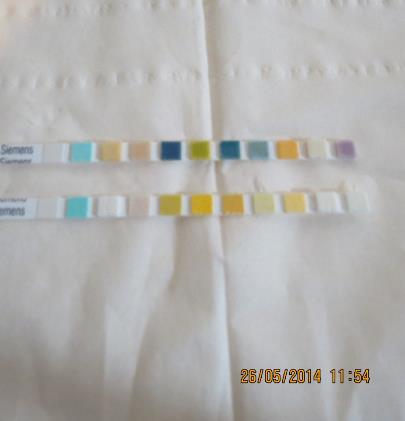 Rudi
Chased by dogs on hot day

Not treated aggressively for myopathy or to prevent renal failure
Very unwell for a number of weeks after incident most likely due to renal failure and was euthanased.
India
Eye injury in release enclosure
 
Treated with gentamicin for injury but not treated aggressively for myopathy

Developed renal failure. Note elevated urea, creatinine and potassium

Note elevated CK indicative of myonecrosis.
Pino
Came from another carer

Found after release unwell with fox attack injuries to the head
Consecutive blood test results indicated progression in her renal failure.
Ned, Bob, Lenny, Tulley, Flynn
Fifteen years ago four released kangaroos died from what appeared to be renal failure

Ned was unwell for a long period. He lost weight, fur was unkempt and became very dark. He was euthanased

Bob had similar symptoms and had a cardiac arrest in the veterinary surgery

Lenny showed lethargy, weight loss, ‘aeroplane’ ears. VBA showed renal failure.
Ned, Bob, Lenny, Tulley, Flynn (Cont)
Tulley - weight loss, lethargy. Euthanased after having a seizure. Post-mortem histopathology indicated chronic kidney disease

Flynn – weight loss, lethargy. Treated with Imidocarb (recommended treatment for Babesia). Flynn made a full recovery.
Ned
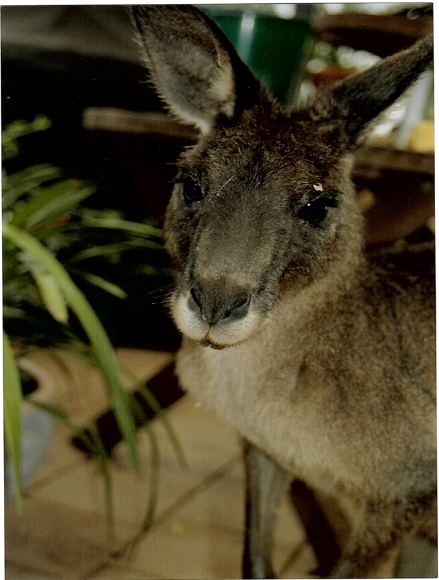 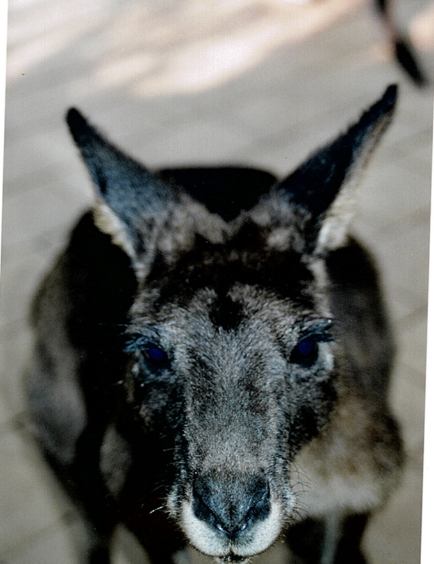 Ned & Billy
Flynn & Tulley
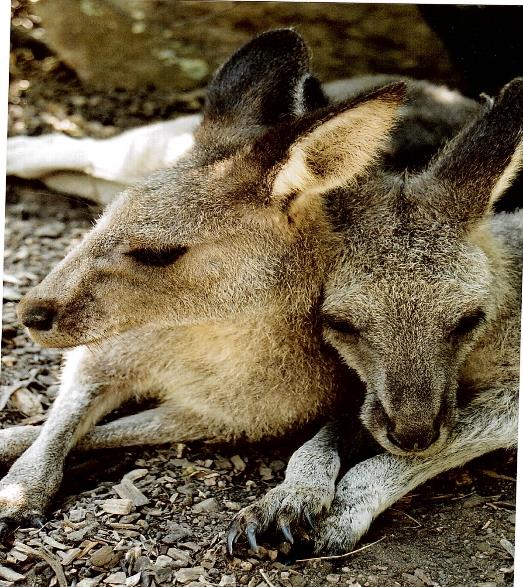 Babesia
Has been identified in EG kangaroos on east coast of Australia

Babesia can cause renal failure

First case of Babesiosis in a human reported in 2012 in a patient at The Canberra Hospital

Ticks are known vectors but are not common in Canberra/ Southern Tablelands area

The kangaroo flat fly is a possible vector.
Crystalluria
Macropod joeys need to be well hydrated otherwise they are at risk of developing crystals in the urine which can cause acute urine retention

A consequence can be acute renal failure and possible irreversible damage to the kidneys

Crystal nephropathy could cause chronic renal failure in EG.
Myopathy
An important and common problem in EG and is often unrecognised initially

Is important if myopathy is suspected to treat aggressively with fluids. Any macropod subject to a stressful event should have a urine analysis done.
Summary
Important to recognise that acute renal failure can occur in certain situations such as severe dehydration and crystalluria so appropriate treatment can be given early

Consider renal failure in EG joeys with failure to thrive and bag wetting and in larger EG with lethargy, weight loss and increased water consumption

Any EG with myopathy needs intensive fluid therapy to prevent the toxic effect of myoglobin on the kidneys and consequent renal failure

Knowledge about renal failure in EG is limited and mostly anecdotal.